south parade togetherEphesians 5.18  be filled with the spirit
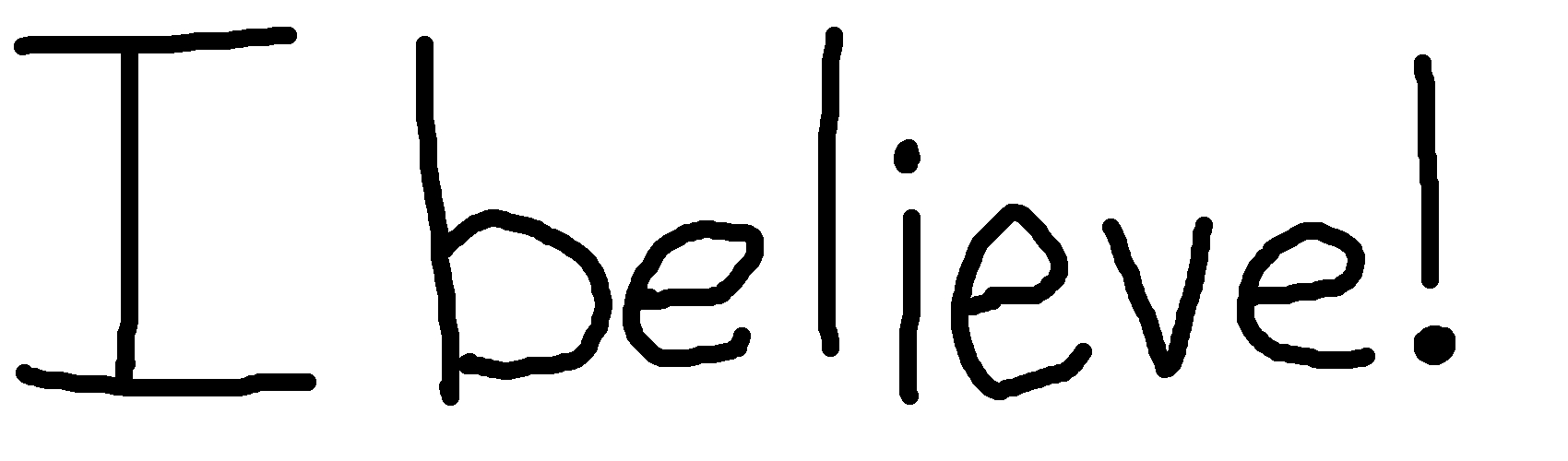 1. Ephesians 1.18 in context
Christian disciples have been sealed and baptised in the Spirit
1.13-14; 1 Cor 12.13
For in one Spirit we were all baptised into one body…and all were made to drink of one Spirit
Martyn Lloyd-Jones was frustrated by self-satisfied Christians who insisted they had nothing further to seek as far as the Spirit was concerned. 
To those who said they had ‘got it all’ at conversion he responded, ‘Got it all? Well, if you have ‘got it all’, I simply ask in the Name of God, why are you as you are? If you have ‘got it all’, why are you so unlike the Apostles, why are you so unlike the New Testament Christians?’
2. The command to be filled
i. Total control
ii. A continuing experience
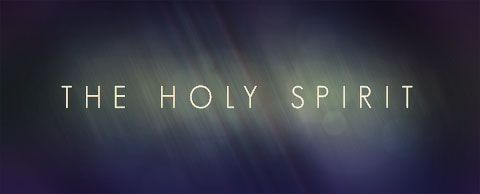 3. The effects of being filled
i. The Spirit enables Worship (vv19-20)
Both the vertical and the horizontal dimensions
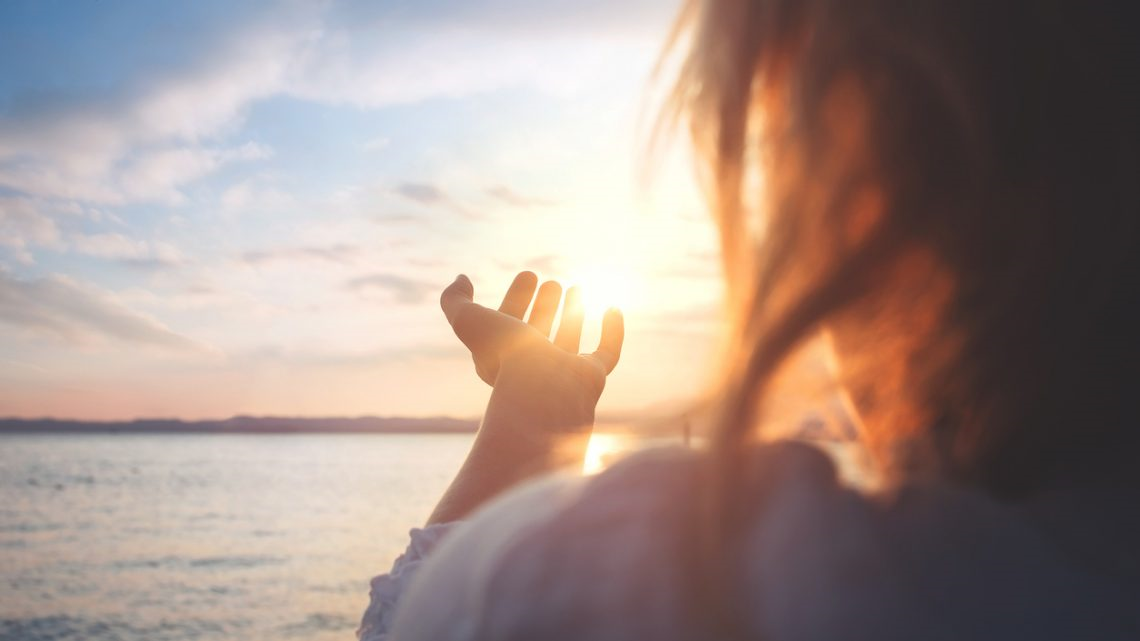 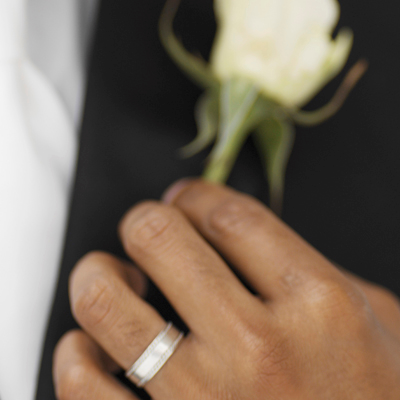 ii. The Spirit Empowers for Daily living
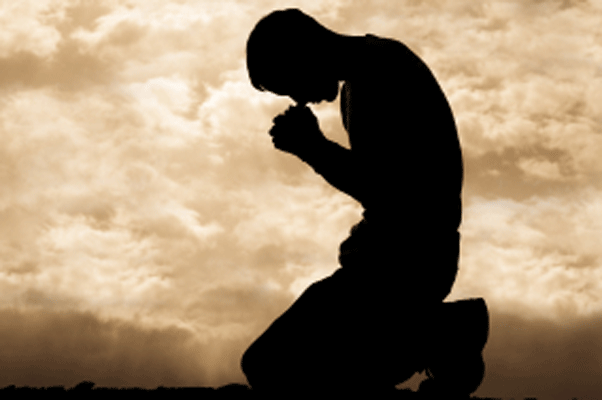 4. How to be filled
i. Prayer 
The command is in the ‘passive voice’
Paul prays, asking that God would give them ‘the Spirit of wisdom and revelation’ (1.17) and that ‘out of his glorious riches’ he would ‘strengthen [them] with power through his Spirit in [their] inner being’ (3.16).
Colossians 3 16 Let the word of Christ dwell in you (ESV) 

 16 worship…
 18 Wives and husbands…
 19 Husbands and wives…
 
20 Children and parents
21 Fathers and children
 22 Slaves and masters
 
4 1 Masters, provide your slaves with what is right and fair.
Ephesians 5 18 be filled with the Spirit, 
 19 worship…
 22 Wives and husbands… 
 25 Husbands and wives…
 6 1 Children and parents… 
 4 Fathers and children…
 5 Slaves and masters…as you would obey Christ. 
 9 And masters and slaves …
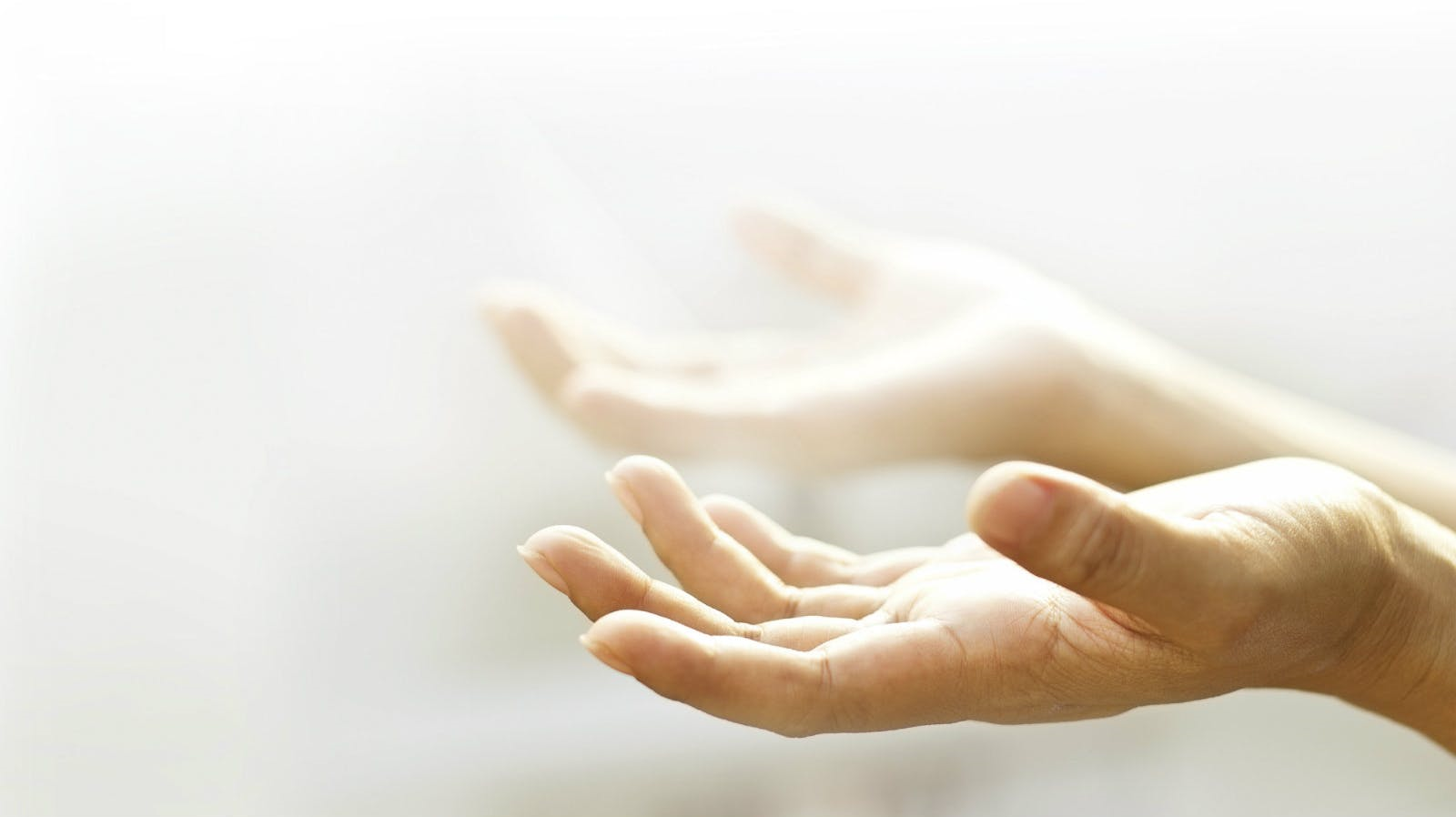 5. encouragement
Encouragement to seek…